Aztecs
Aztecs
According to Aztec legend, the gods told the nomadic people who had entered the Valley of Mexico to search for an eagle perched on top of a cactus.  The eagle would be holding a snake in its beak.
When they saw the eagle on a swampy island in Lake Texcoco, they established the city of Tenochtitlan, which was the capital of the Aztec Empire.
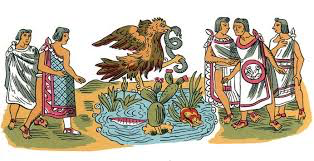 Tenochtitlan
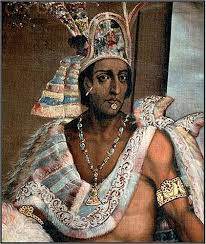 Tenochtitlan had many squares with people selling gold, silver, pottery, bones, shells, feathers, food, etc.
Montezuma was the Emperor of the Aztecs in the 16th century.  He often went to war with Aztec neighboring tribes.
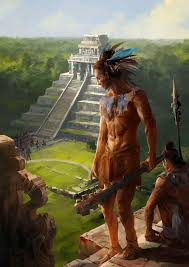 The Aztecs lived in Mesoamerica.
When the Aztecs conquered another tribe, they made them part of the Aztec Empire.
They required conquered people to pay a tribute in the form of food, precious metals, jewels, pottery, and other items to support priests and rulers.
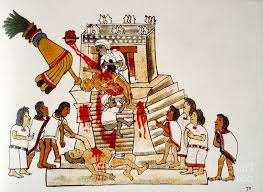 The Aztecs sacrificed humans to please their gods.  It is estimated that 20 to 50 thousand people were sacrificed each year.
The sacrificial table was at the top of the temple stairs.  
The usual method of sacrifice was to cut open the person’s chest, pull out his heart, and throw his body down the temple stairs.
Codex
The Aztecs kept codexes or codices, which were books made of tree bark that kept written records of their history and religious ceremonies.
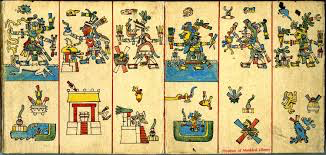 The end of the Aztecs
Hernandez de Cordoba was the first European to visit Mexican territory.  He reported his discovery of the Aztecs to the Spanish governor in Cuba.
Hernan Cortes went to Mexico and met with Montezuma.  
Cortes took Montezuma hostage and attacked the Aztecs.
Montezuma’s nephew took over and ran the Spaniards out of Tenochtitlan.
Cortes returned with an army of Aztec’s native rivals and defeated the Aztecs.
The End of the Aztecs
Cortes changed the name of Tenochtitlan to Mexico City and the Spanish began ruling the conquered land.
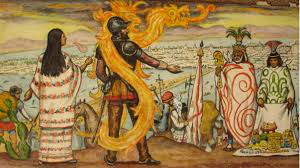